Пространственно-развивающая среда
Презентацию подготовила Королева Светлана Леонидовна воспитатель МДОУ Детский сад № 210 группа № 5
Цель проекта: Усовершенствование пространственно- развивающей среды, способствующей гармоничному развитию и саморазвитию детей.
Актуальность:  Идеальную предметно-развивающую среду создать невозможно, так как – это процесс непрерывный, постоянно подвергающийся изменениям. Поэтому очень важно выстраивать данную среду, учитывая все требования, предъявляемые к развивающей среде согласно ФГОС. Из п. 3. 3. 1. Образовательного Стандарта следует, что развивающая предметно-пространственная среда обеспечивает максимальную реализацию Образовательного потенциала пространства Организации группы.
Предметно-пространственная среда в группе № 5 МДОУ детский сад № 210  у детей с нарушением зрения ориентирована на зону «ближайшего развития», т. е. содержит предметы и материалы, которыми дети будут овладевать как самостоятельно, так и при помощи взрослого. Весьма значительное место в развивающей среде отводится ее наполнению.
Развивающая предметно-пространственная среда должна быть содержательно-насыщенной, трансформируемой, полифункциональной, вариативной, доступной и безопасной ( п. 3. 3. 4. ФГОС ).
Задачи проекта: 
1 Организовать развивающую среду, способствующую полноценному развитию детей с учетом их потребностей и интересов.
2 Создать условия для обеспечения разных видов деятельности дошкольников (игровой, двигательной, интеллектуальной, самостоятельной, творческой, художественной, театрализованной).
3 Содействовать сотрудничеству детей и взрослых для создания комфортной развивающей предметно - пространственной среды в ДОУ.
4 Заинтересовать родителей созданием предметно-развивающей среды в группе.

Тип проекта: вариативный, исследовательский, творческий.

Сроки реализации проекта: летний период 2018 года. Участники: воспитатели, дети, взрослые.
Ожидаемый результат: 
1 Обеспечивает максимальную реализацию образовательного потенциала пространства группы, материалов, оборудования и инвентаря для развития детей в соответствии с особенностями возраста, охраны и укрепления их здоровья , учета особенностей и коррекции недостатков их развития.
2 Создает творческую атмосферу в работе педагогов и детей.
3 Способствует свободному ориентированию в пространстве и времени, помогает воспитанникам легко адаптироваться к особенностям школьной жизни.
Уголок ПДД
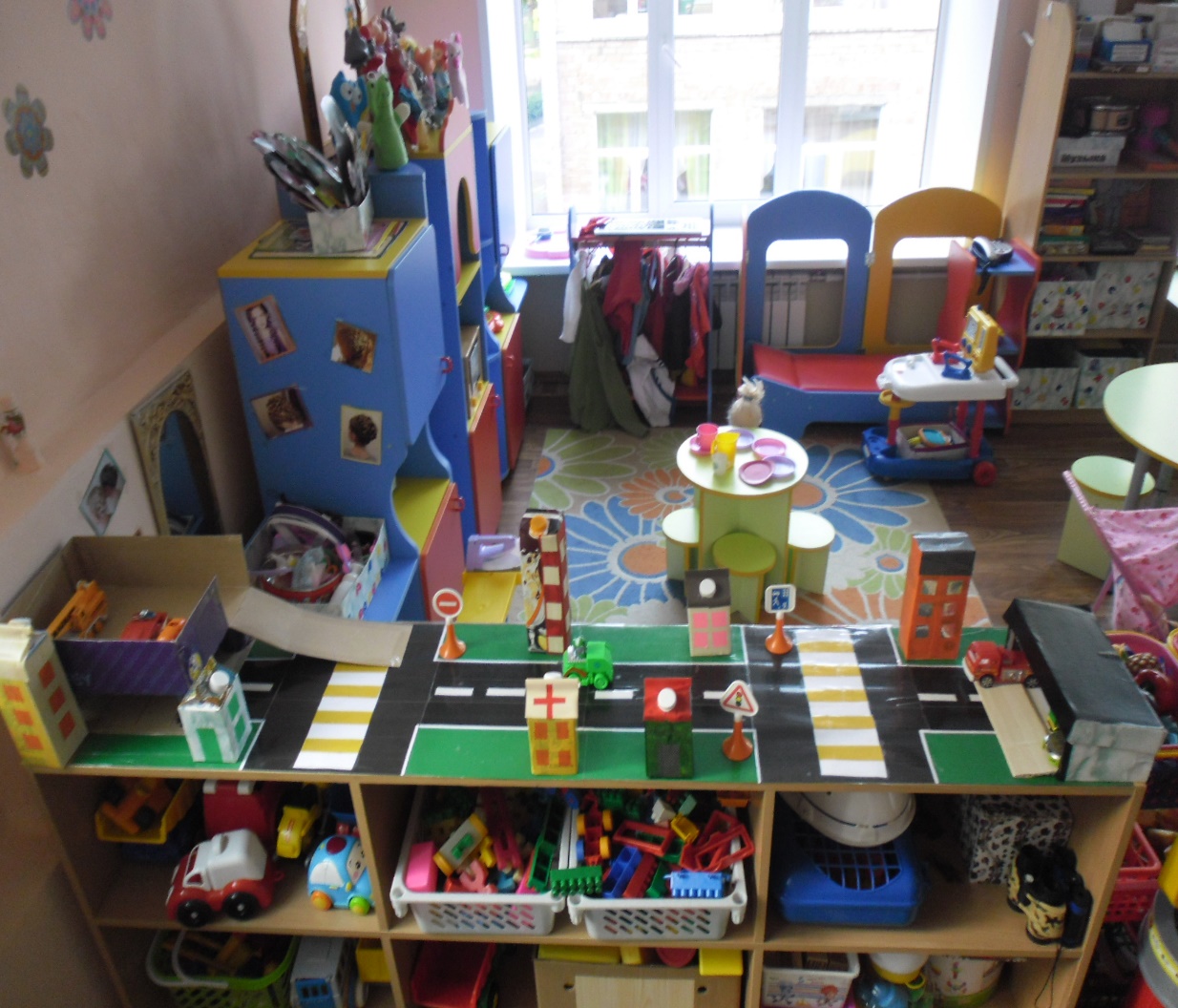 Наши руки не для скуки
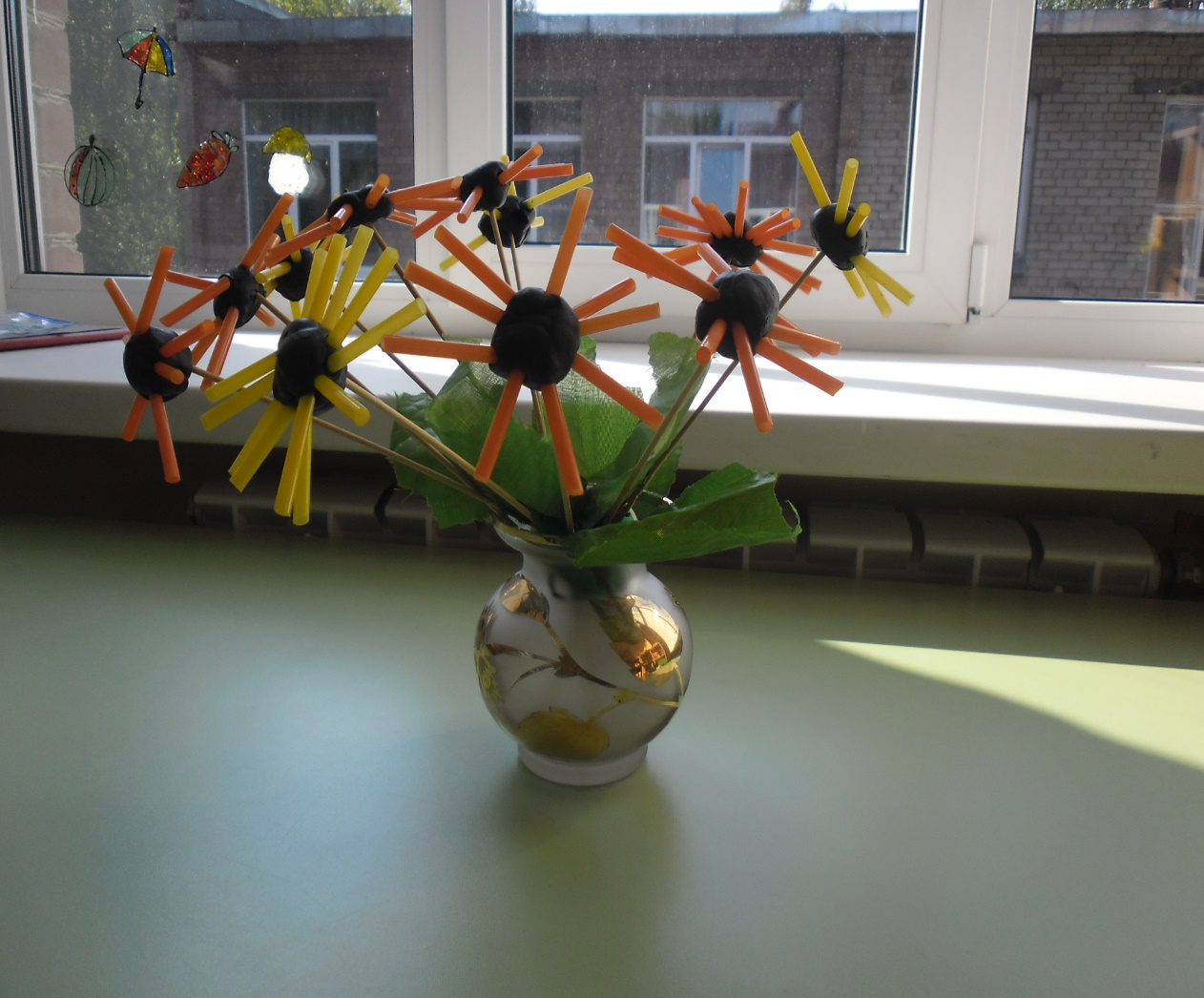 Правильно одеваемся и себе мы                          улыбаемся
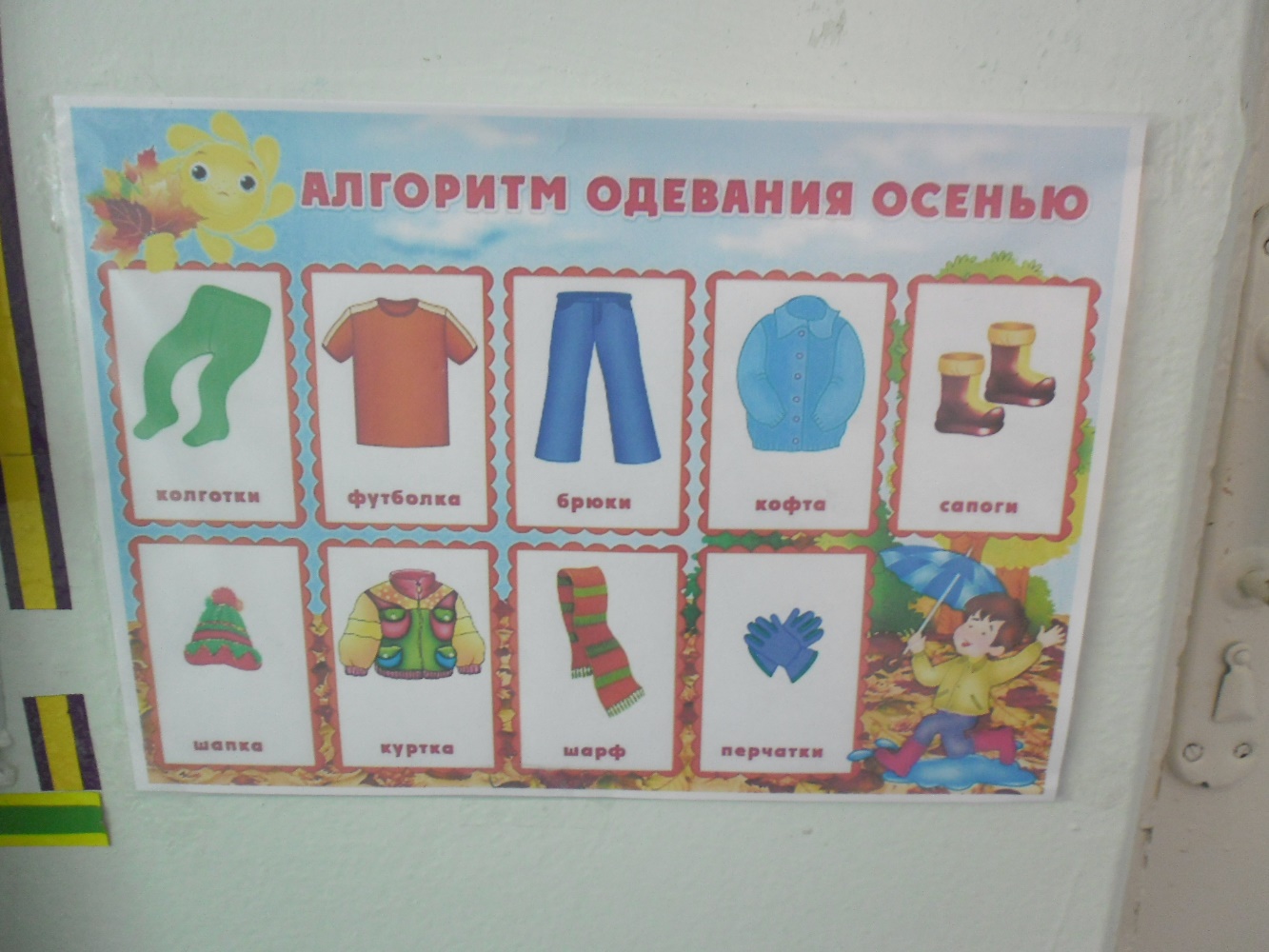 Наблюдаем, отмечаем, рассказываем
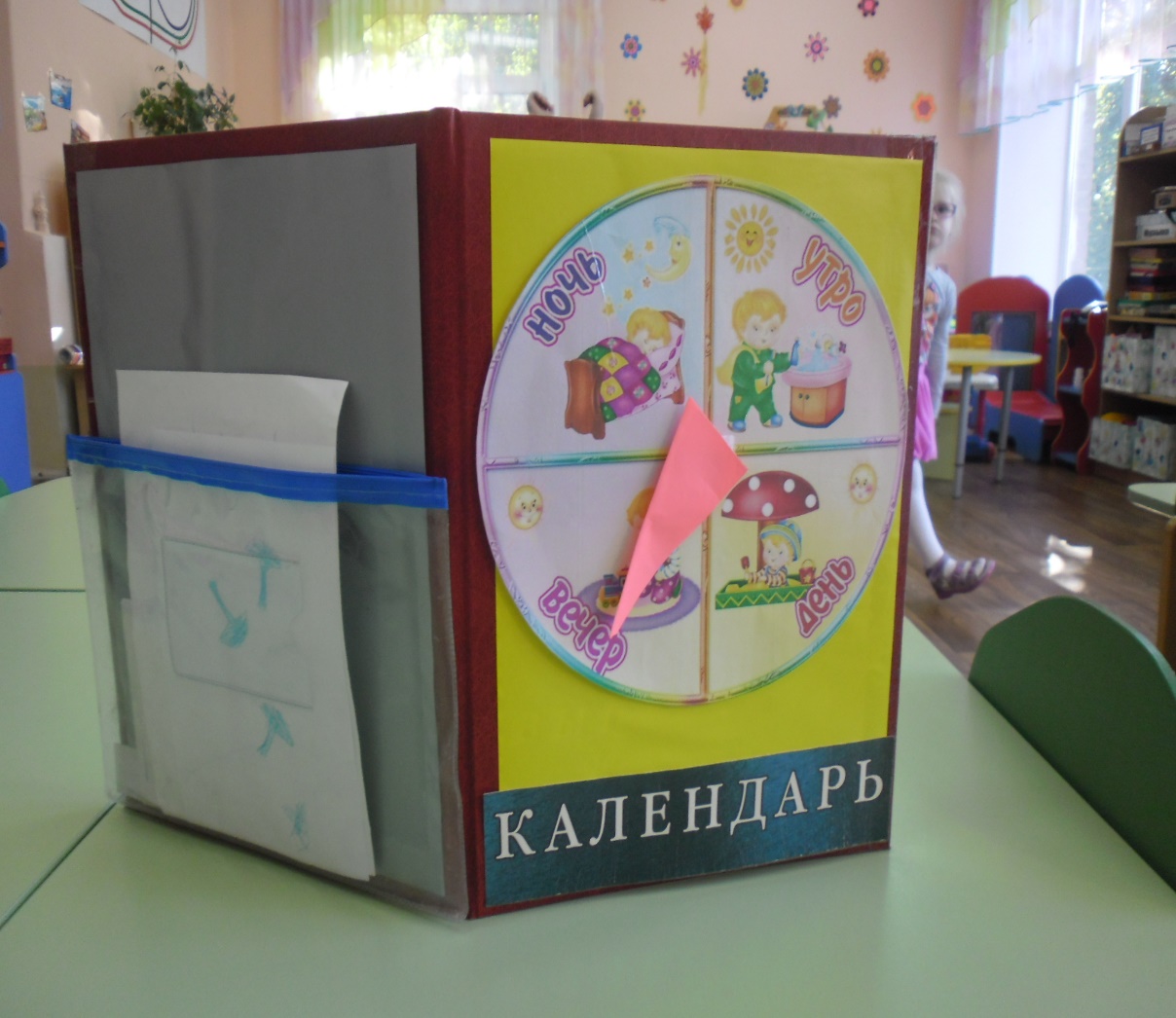 Ваши золотые ручки
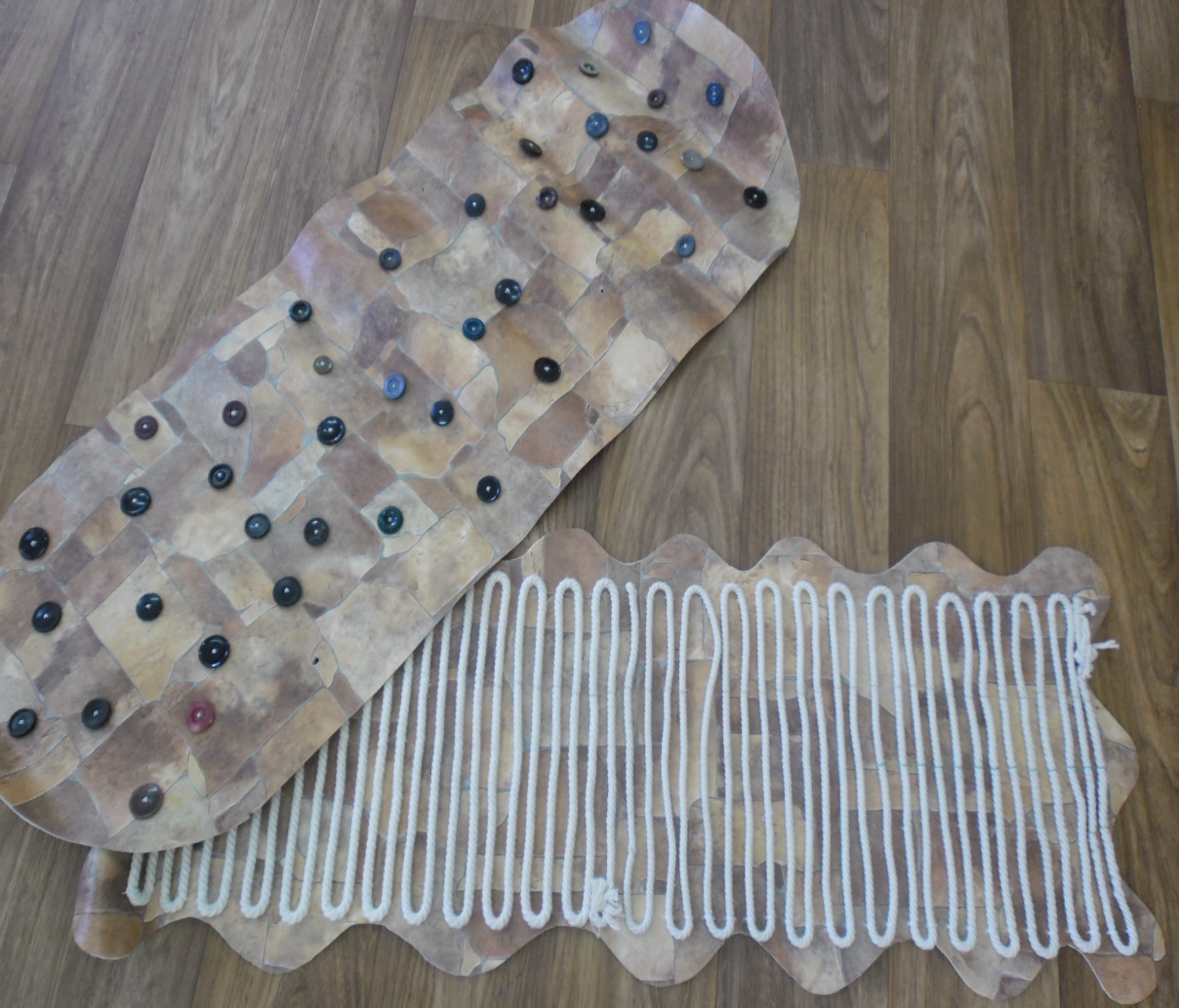 Занимаемся,рассматриваем,тренируем
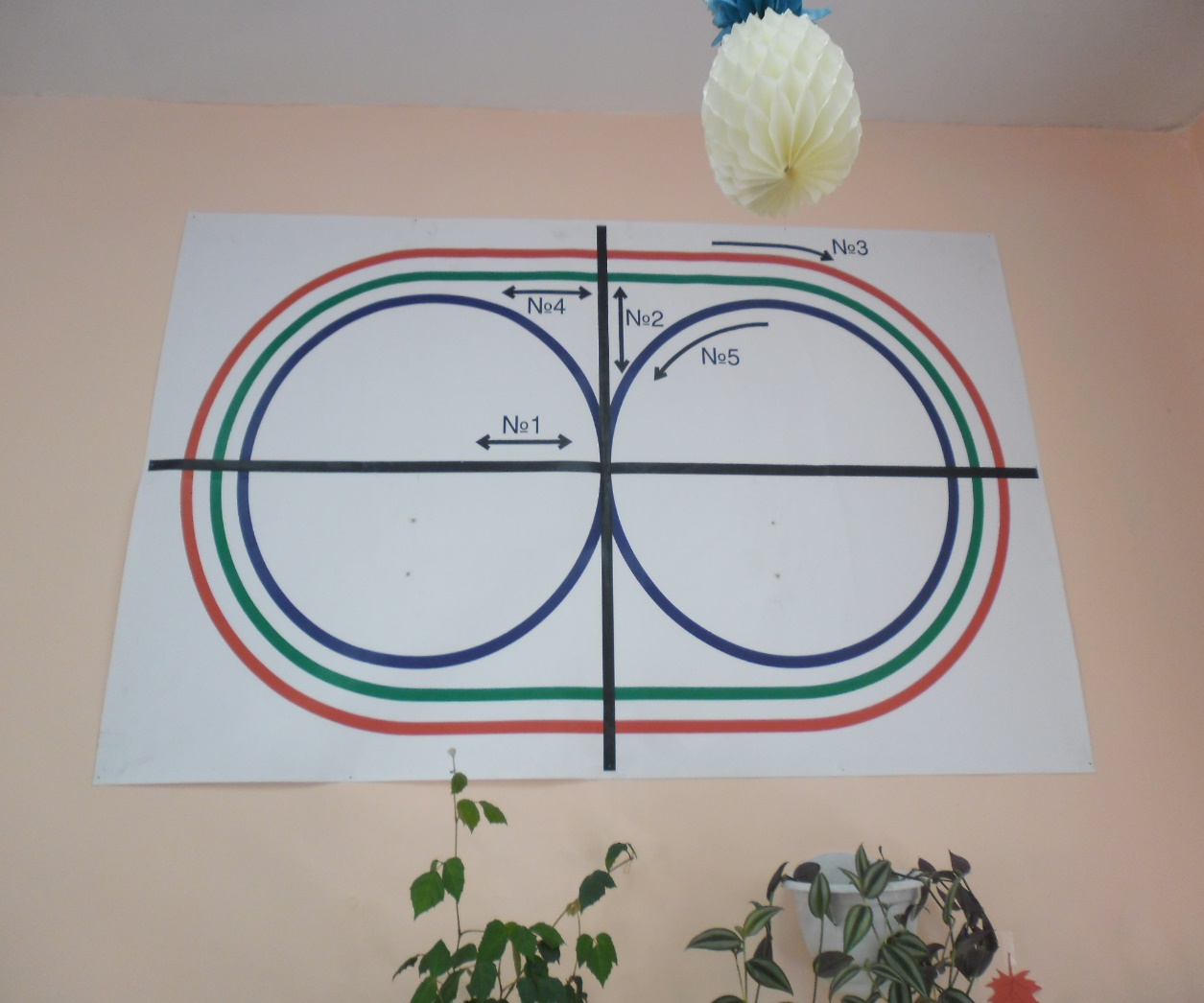 Рисуем, двигаемся
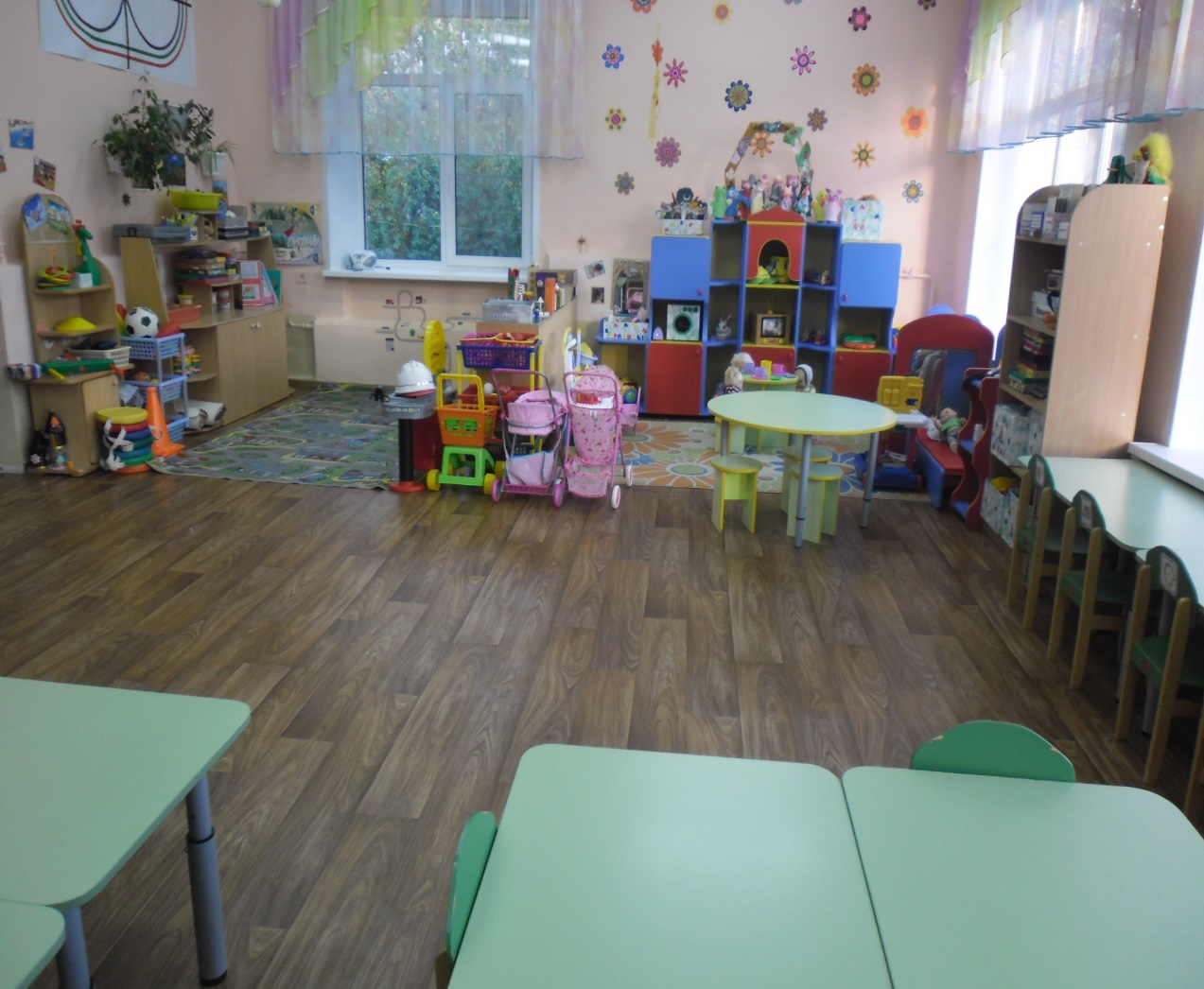 Готовим, лечим
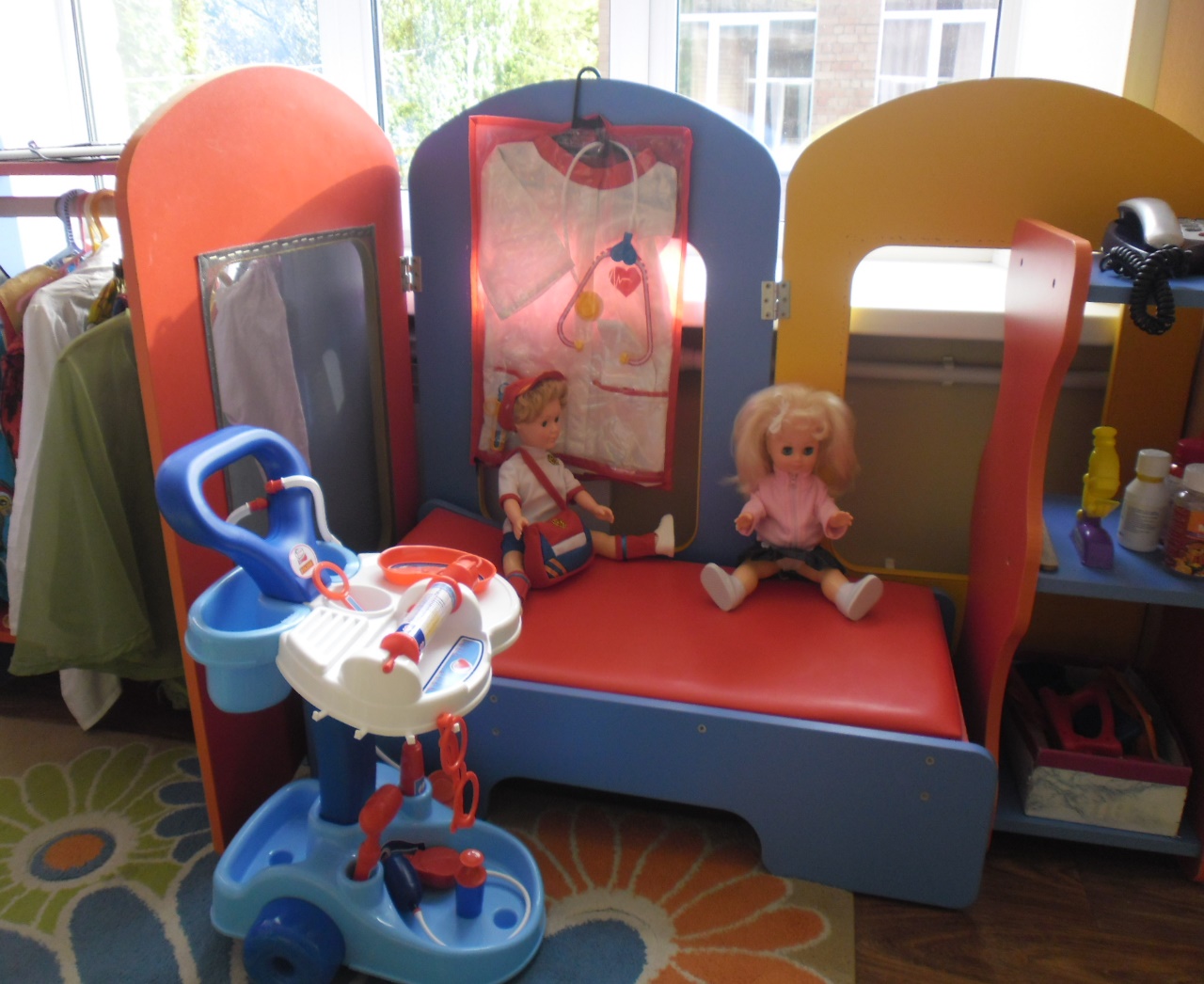 Спасибо за внимание!